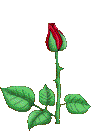 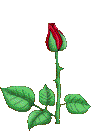 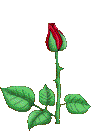 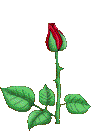 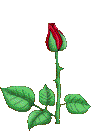 Ôn tập giữa học kì 2 – tiết 1
Ôn tập và học thuộc lòng các bài tập đọc đã học
Bài 2: Tìm bộ phận của mỗi câu dưới đây trả lời cho câu hỏi “Khi nào?”
a) Mùa hè, hoa phượng vĩ nở đỏ rực.
b) Hoa phượng vĩ nở đỏ rực khi hè về.
Bài 3: Đặt câu hỏi cho bộ phận câu được in đậm:
a) Những đêm trăng sáng, dòng sông trở thành một đường trăng lung linh dát vàng.
b) Ve nhởn nhơ ca hát suốt cả mùa hè.
Bài 4: Nói lời đáp lại của em
Khi bạn cảm ơn em vì em đã làm một việc tốt cho bạn.
Khi một cụ già cảm ơn em vì em đã chỉ đường cho cụ
Khi bác hàng xóm cảm ơn em vì em đã trông giúp em bé cho bác một lúc.
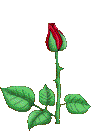 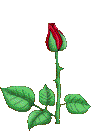 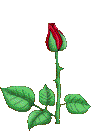 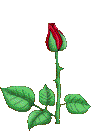 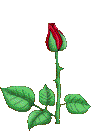 Ôn tập giữa học kì 2 – tiết 2
Bài 2: trò chơi mở rộng vốn từ về bốn mùa
Đố nhau
Mỗi mùa bắt đầu từ tháng nào, kết thúc vào tháng nào?
Mỗi mùa có hoa gì, quả gì?
Thời tiết mỗi mùa như thế nào?
Bài 3: Ngắt đoạn trích sau thành 5 câu và chép vào vở. Nhớ viết hoa chữ đầu câu
   Trời đã vào thu những đám mây bớt đổi màu trời bớt nặng gió hanh heo đã rải khắp cánh đồng trời xanh và cao dần lên.
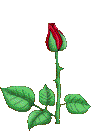 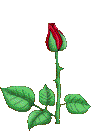 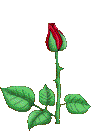 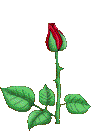 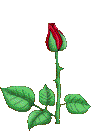 Ôn tập giữa học kì 2 – tiết 3
Bài 2: Tìm bộ phận câu trả lời cho câu hỏi “Ở đâu? 
Hai bên bờ sông, hoa phượng vĩ nở đỏ rực .
Chim đậu trắng xóa trên những cành cây.
Bài 3: Đặt câu hỏi cho bộ phận câu được in đậm:
Hoa phượng vĩ nở đỏ rực hai bên bờ sông.
Trong vườn, trăm hoa khoe sắc thắm.
Bài 4: Nói lời đáp của em
Khi bạn xin lỗi vì đã vô ý làm bẩn quần áo em
Khi chị xin lỗi vì đã trách mắng em.
Khi bác hàng xóm xin lỗi vì làm phiền gia đình em.